What is a network?
Network of people (friends, family, coworkers, and more)
Network of computers (Internet)
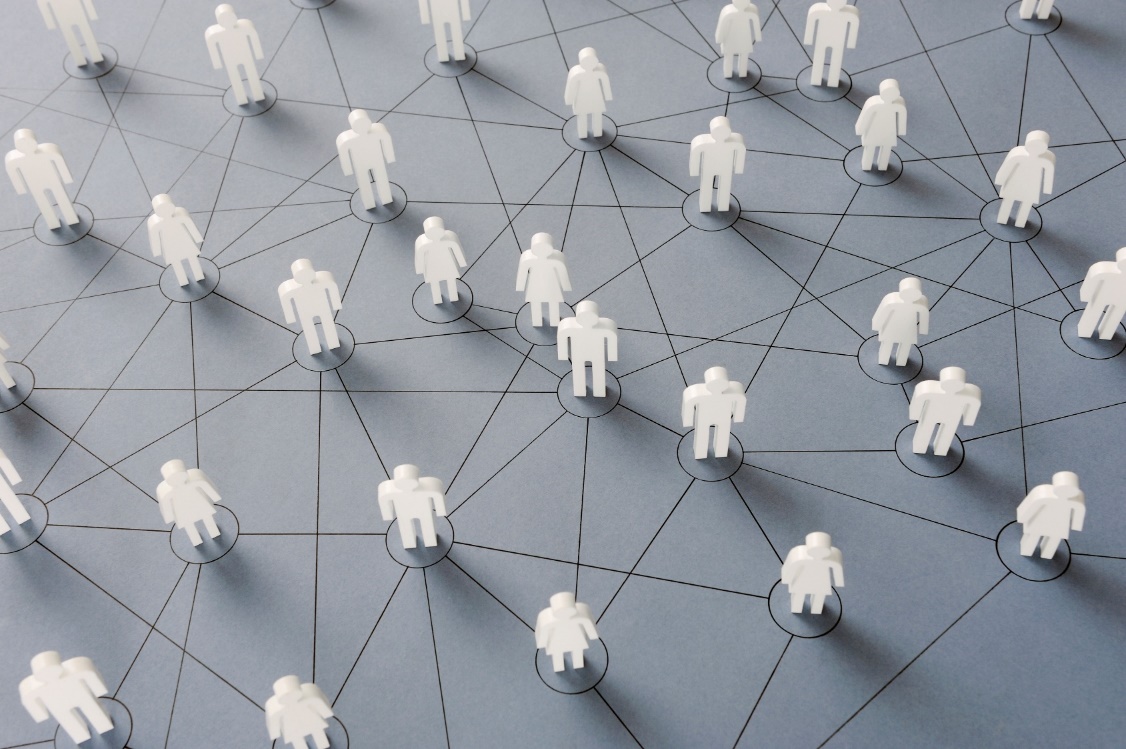 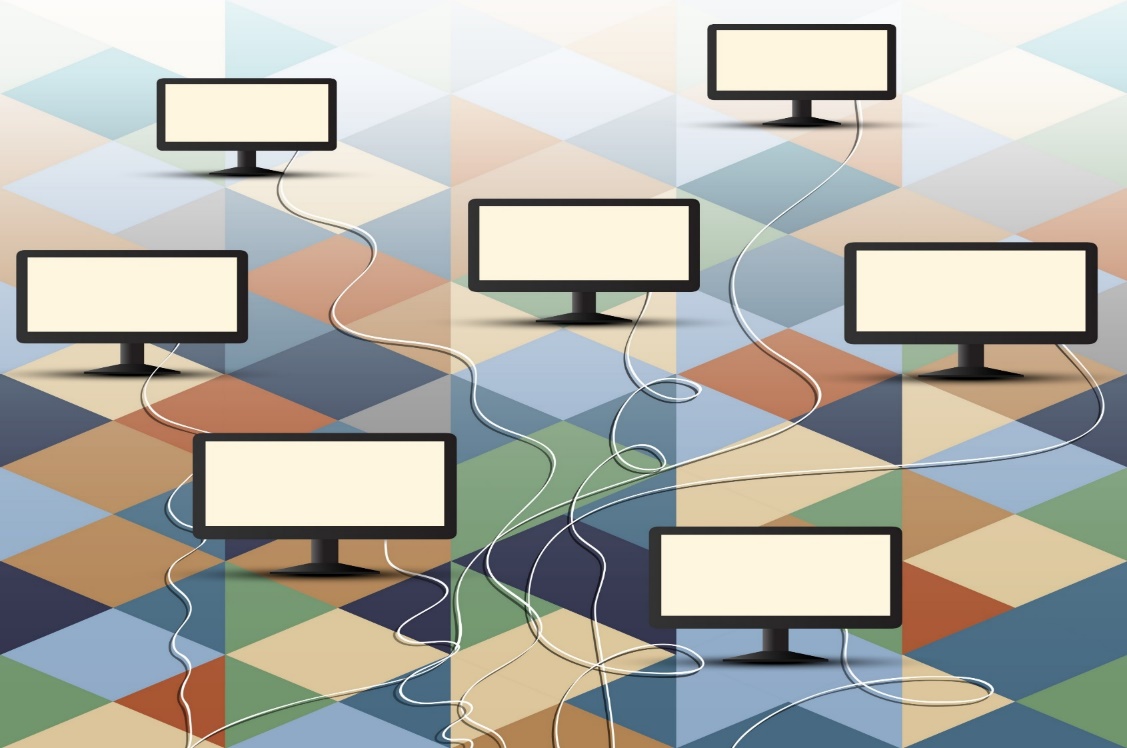 [Speaker Notes: What is a Network?
A network is a group of connected things. You have a network of people. Who would be in your network? (friends, families, coworkers, and so on).  
The Internet is a network of computers. Why is it helpful for computers to connect to each other?” (share information, communication, etc.)]
Compare these two ways of talking
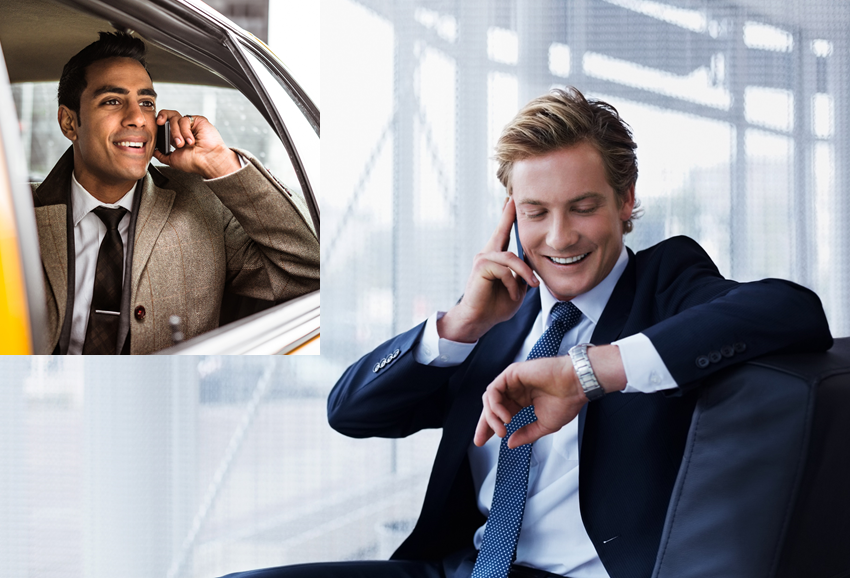 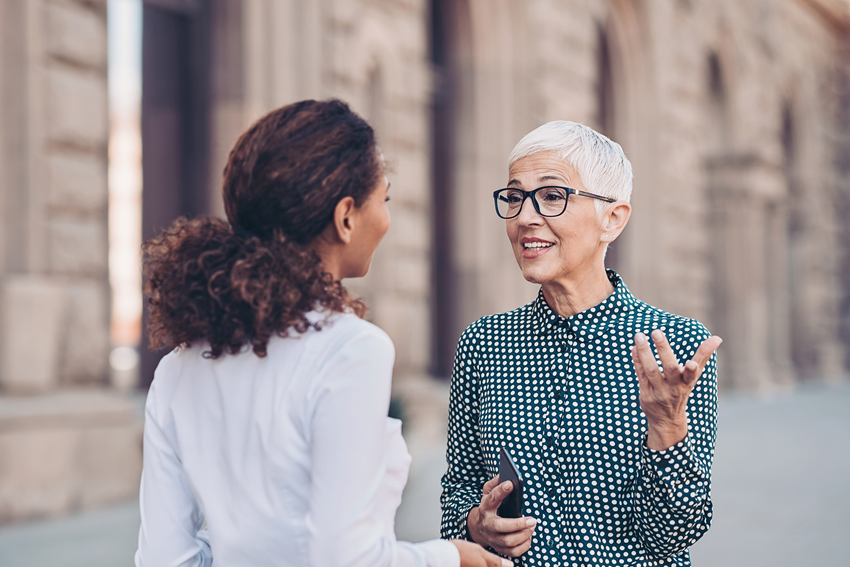 [Speaker Notes: How are these two ways of talking the same? How are they different?]
Compare these two telephones
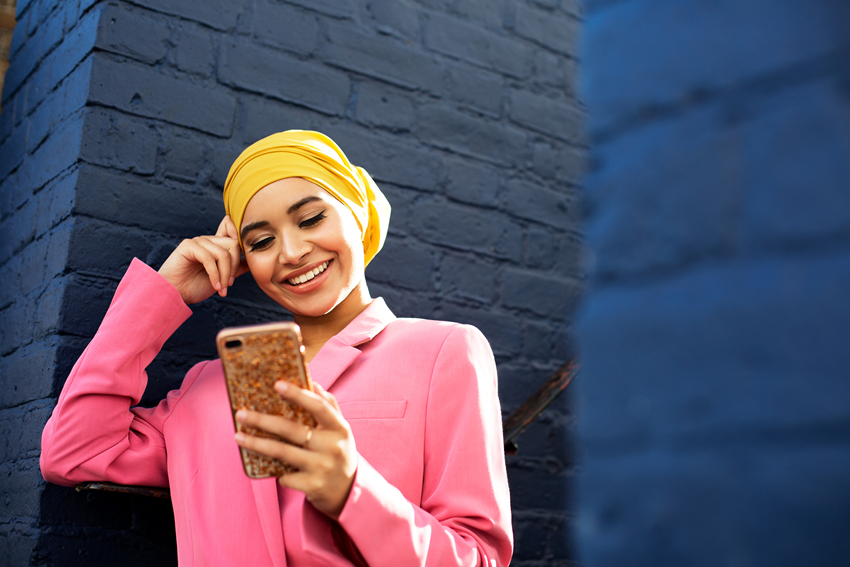 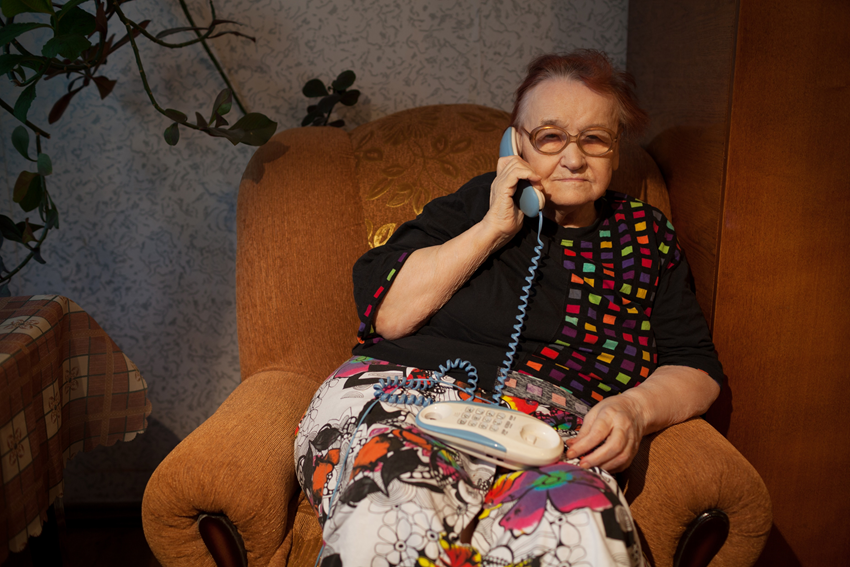 [Speaker Notes: How are these two telephones the same? How are they different?]
A Wired Network
wires/cables
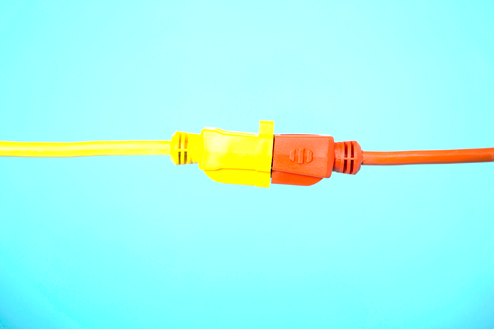 wired connection
[Speaker Notes: A Wired Network
We can connect our computer with wires or cables. This is a wired connection.]
A Cellular Network
cell phone data
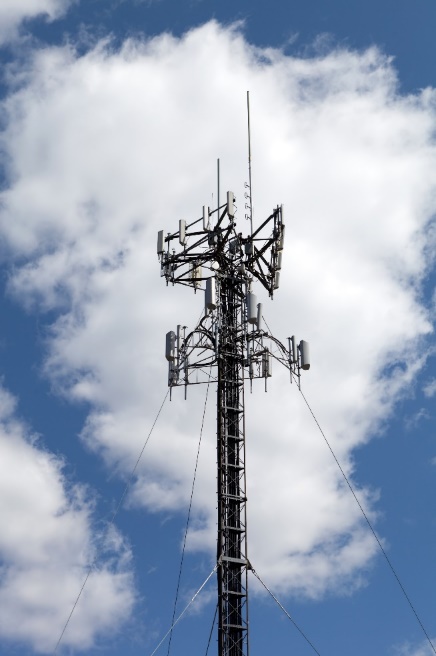 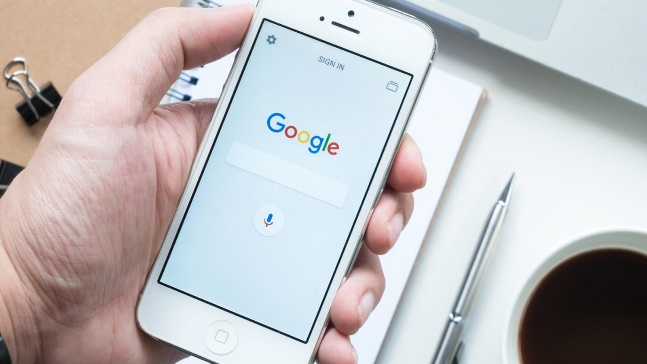 cellular connection
This Photo by Unknown Author is licensed under CC BY-NC
[Speaker Notes: A Cellular Network Connection 
We can connect our computer with our cell phone data.  This is a cellular connection.]
A Wireless Network
wireless
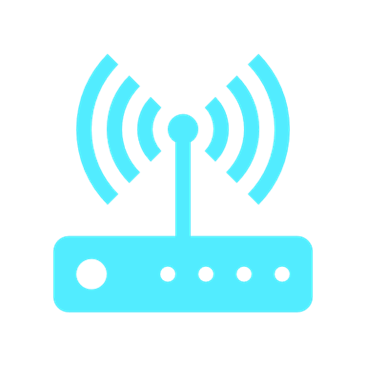 wireless connection Wi-Fi
[Speaker Notes: A Wireless Network

We can connect our computer with a wireless network. This is a wireless connection. We also call this Wi-Fi.]
Connect to the Internet with Wi-Fi
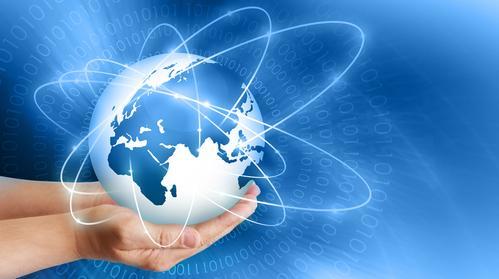 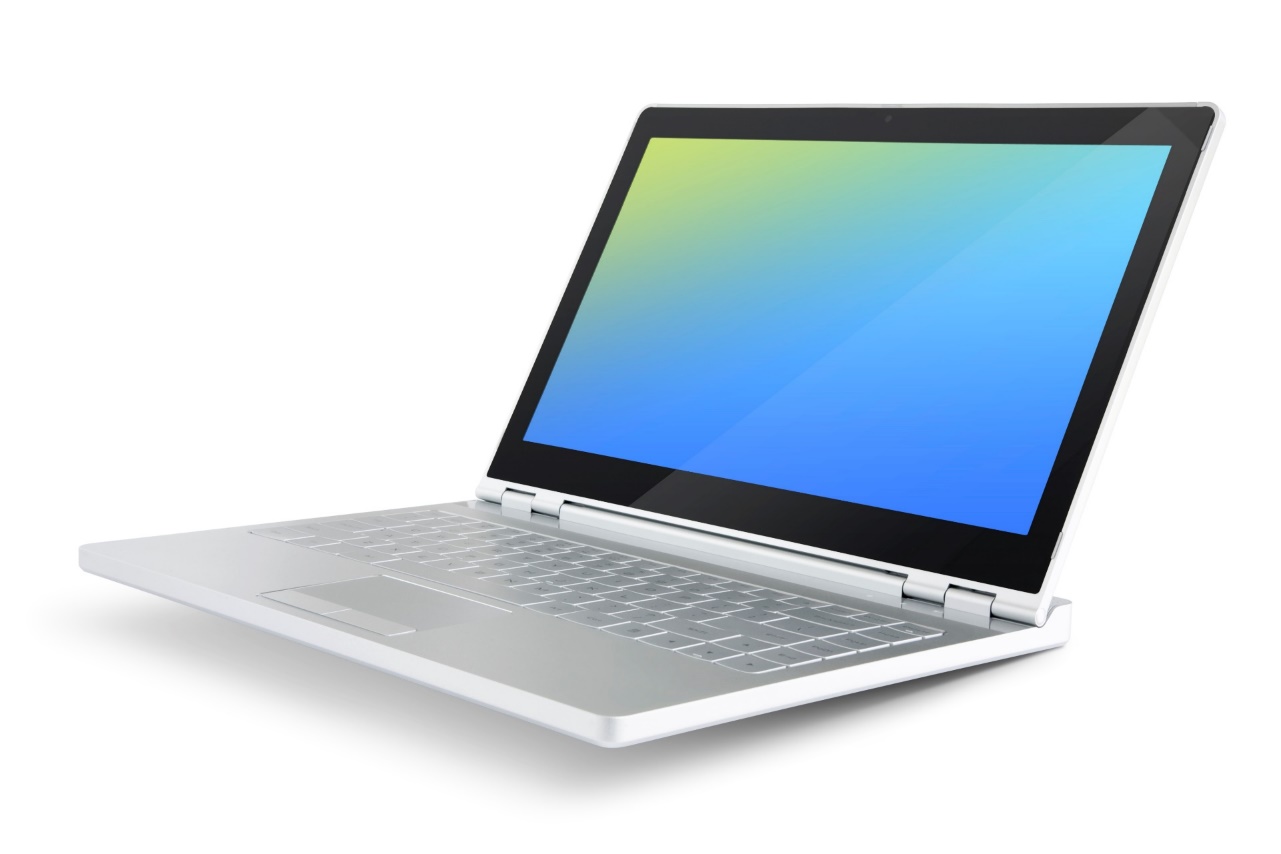 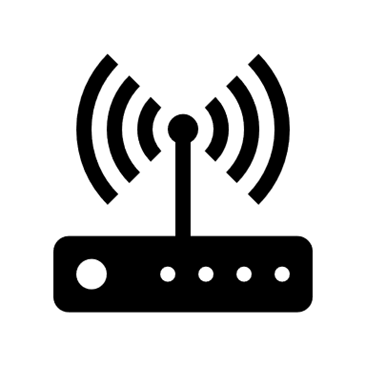 Wi-Fi
This Photo by Unknown Author is licensed under CC BY-SA-NC
[Speaker Notes: Today you will learn to connect to the Internet with Wi-Fi.]